光コム共振器を用いた
ファイバーSPRセンサー
に関する基礎研究
安井研究室　永井　洸丞
表面プラズモン共鳴（SPR)センサー
⇒エバネッセント波（光）と表面プラズモン（電子）の相互作用を利用
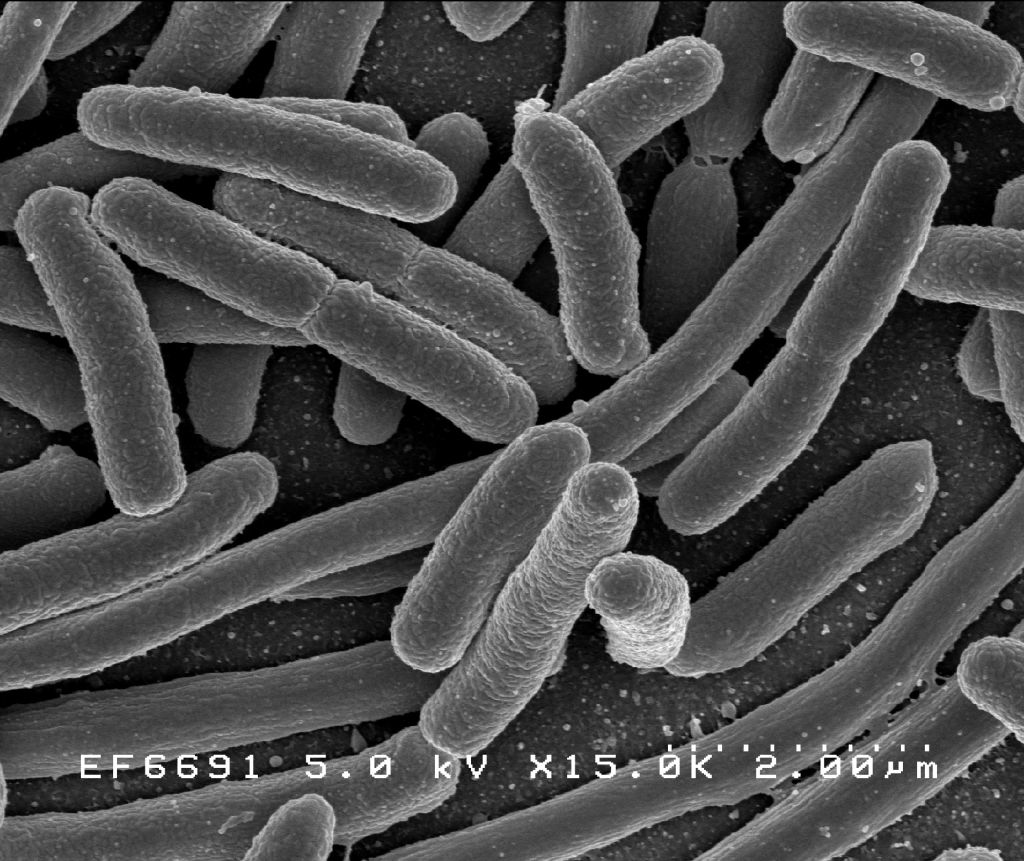 特徴
センサー表面のサンプルの屈折率変化をリアルタイムで検出できる
高い屈折率感度
光がサンプルに直接触れないためサンプルに含まれる外乱の影響を受けにくい
https://unit.aist.go.jp/esprit/event/1kai_shinnpo_kajikawa_20120222_koukai-ban.pdf#search　より引用
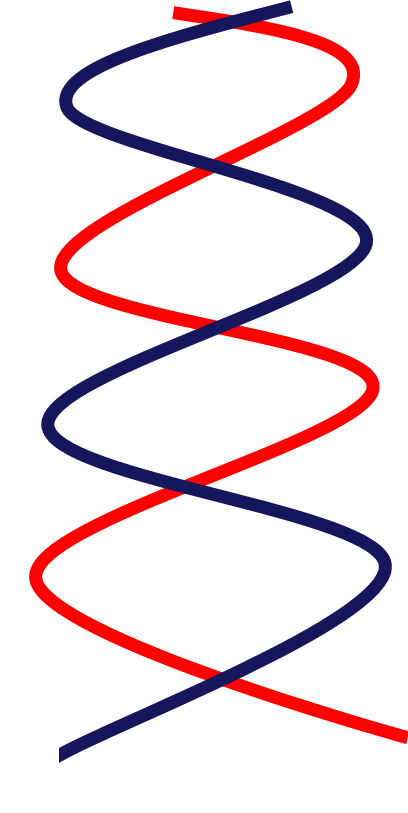 DNA,細菌の検出や環境センシングに利用される
プリズム型SPRセンサー
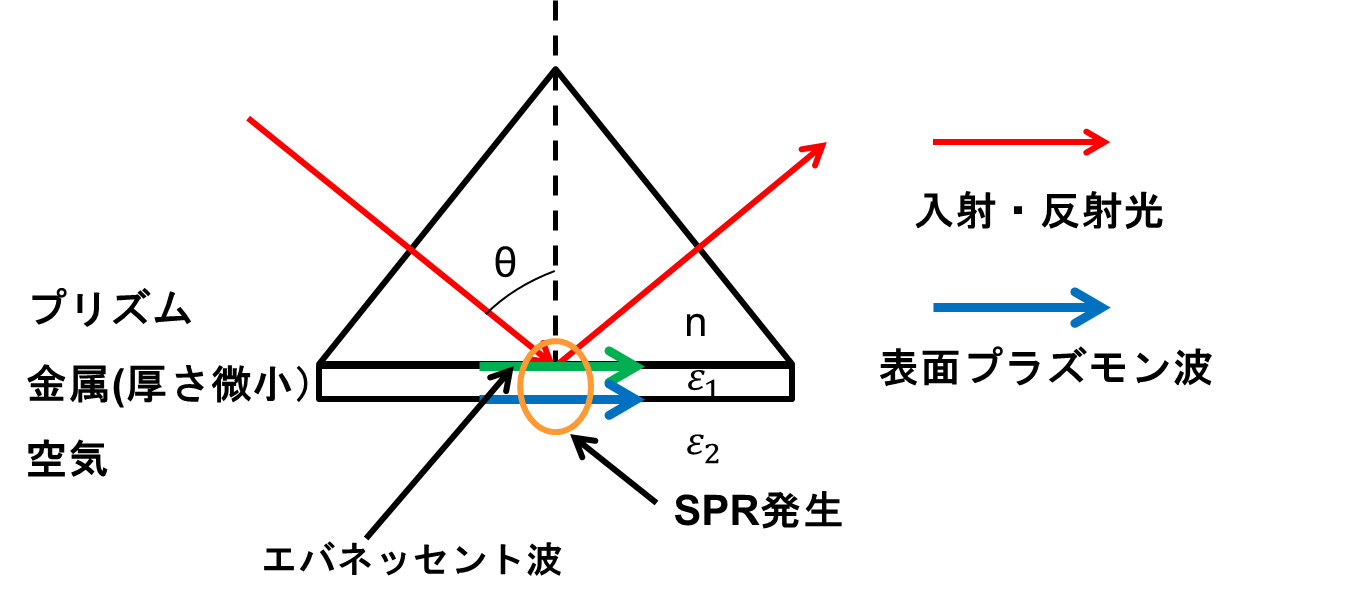 表面プラズモン波の波数
エバネッセント波の波数
SPR発生
しかし…
反射光を検出器に入れるための光の制御素子や分光器が必要なため、装置が大型かつ複雑になる
光ファイバーSPRセンサー
光ファイバー型は小型化が可能であり、光がファイバー内を通るため外乱に強いという利点がある
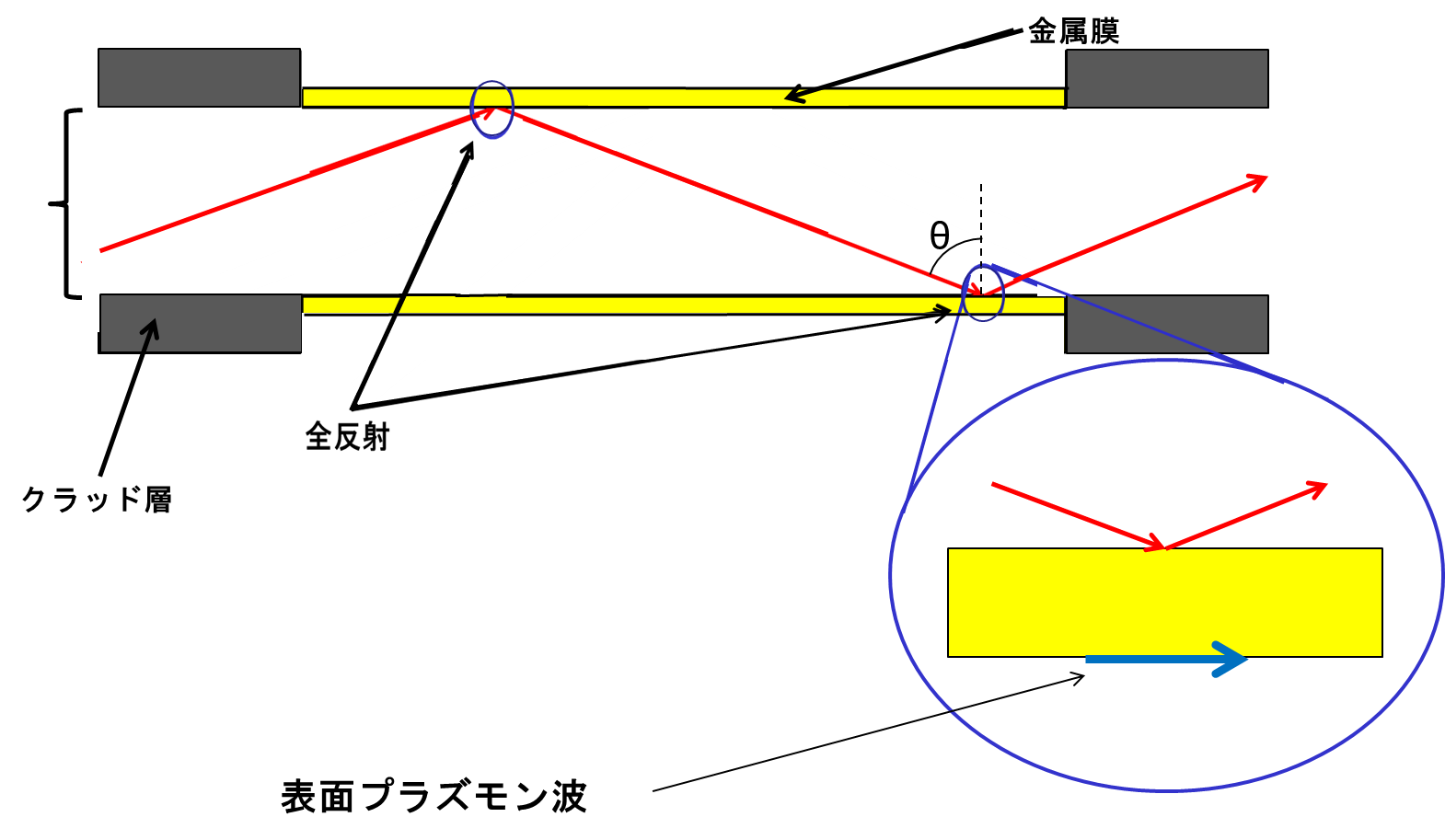 コア
光コム共振器を用いたSPRセンサー
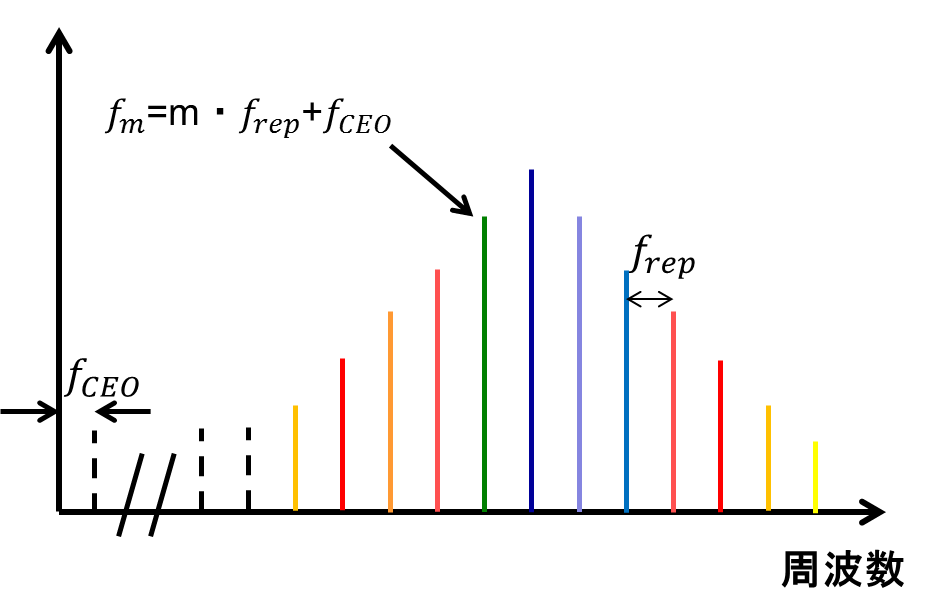 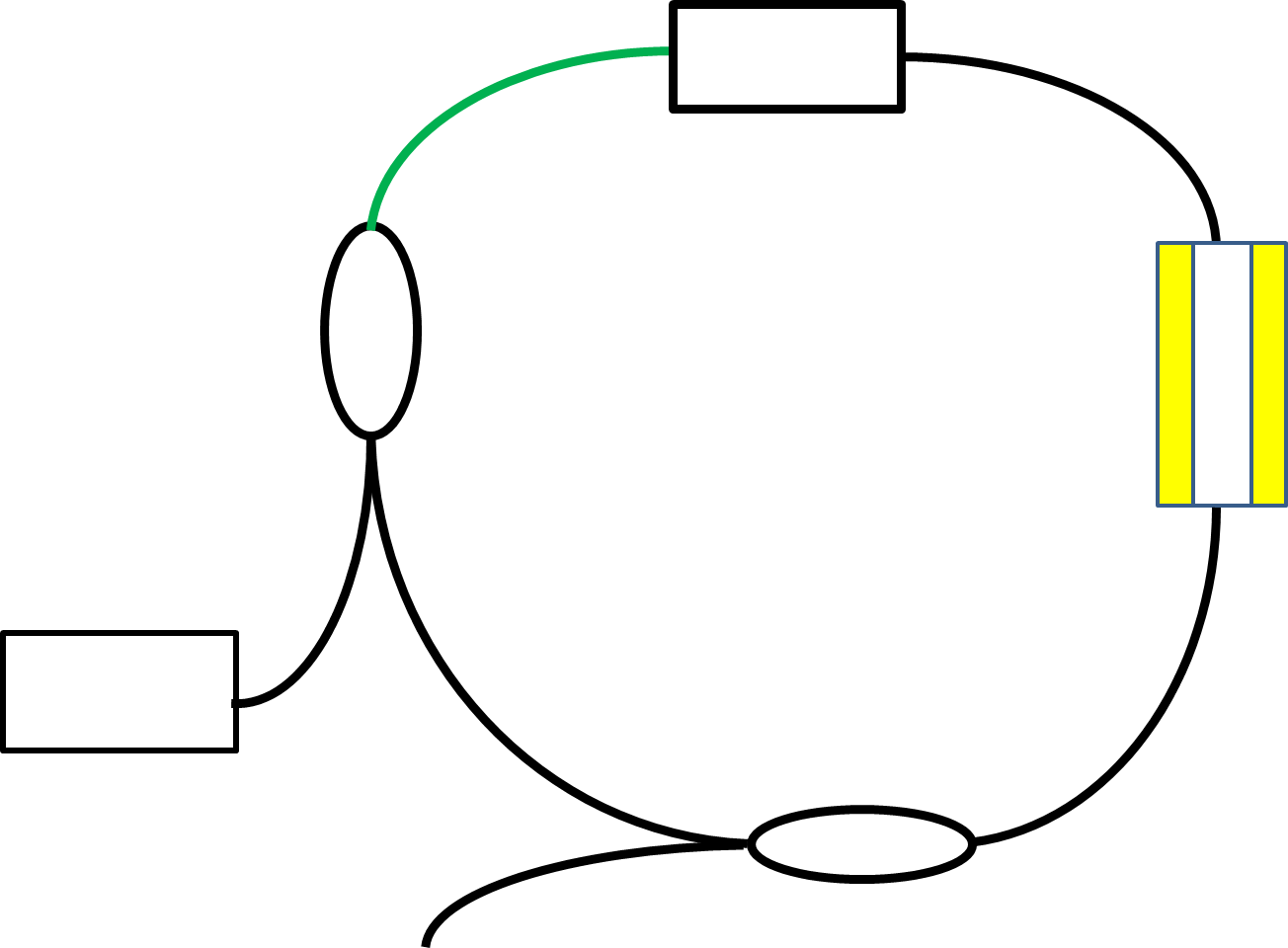 EDF
偏波コントローラ
IWDMカプラ
SPR
センサー
金属層
コア
LD
SPRセンサー部の屈折率変化で光コムのスペクトルの変化があるか測定する
分岐カプラ
スペクトル測定
今後の予定
屈折率測定の応用例
飲料の糖度測定
調味液の濃度測定
海水の塩分測定
バイオエタノールの濃度測定
水溶性切削油の濃度測定
洗浄液の濃度測定
油脂の屈折率測定
血液や体液中のタンパク質（抗原）検出
表面プラズモン共鳴の原理
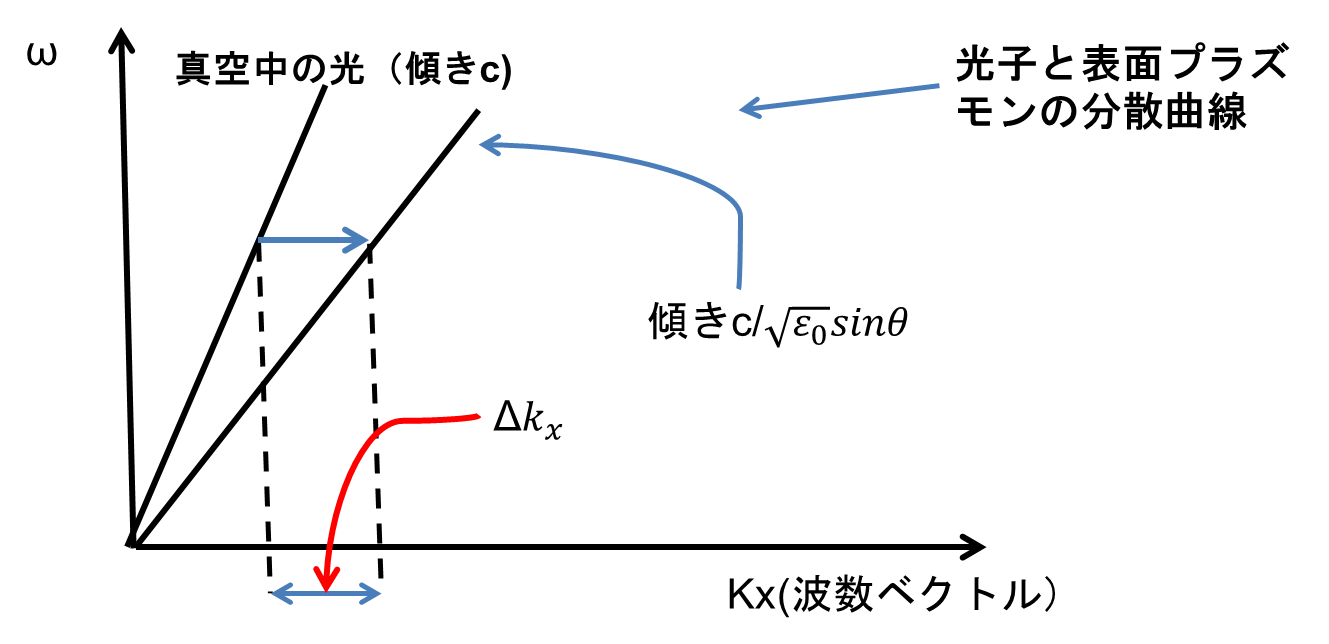 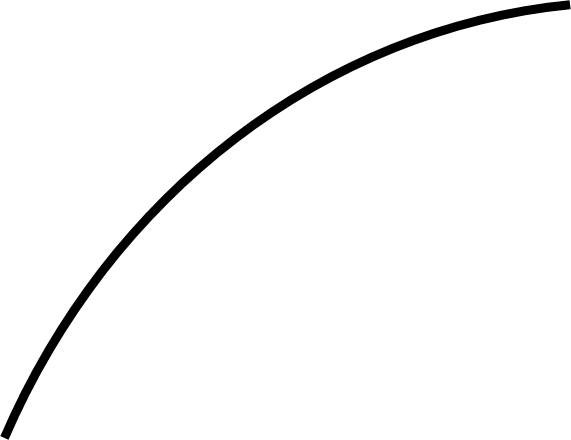 ファイバーへの金属膜の蒸着方法
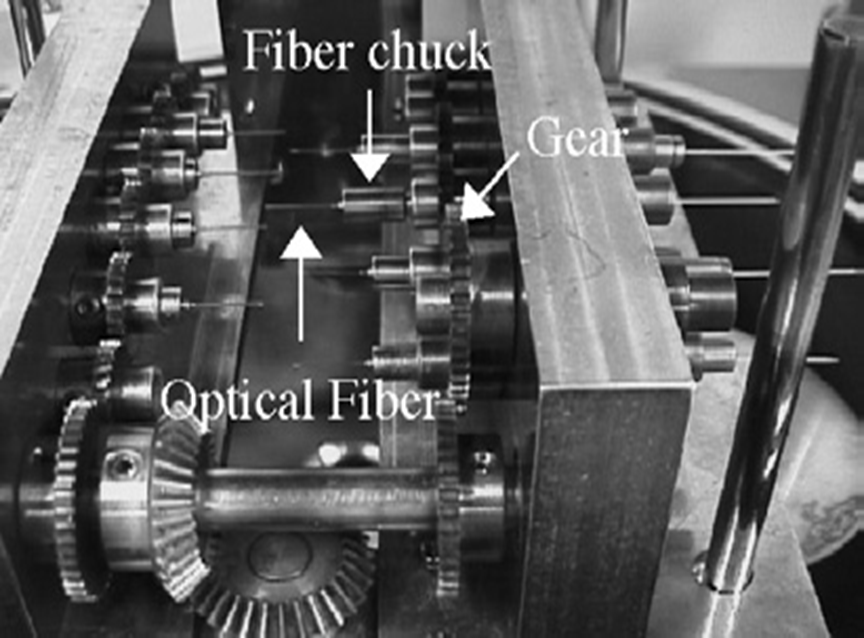 真空蒸着装置により金属膜をファイバーに蒸着する。チャックをファイバーごとギアの中心部に水平に固定しギアを一定速度で回転させることで金属がコア全集に同じ厚さで蒸着される